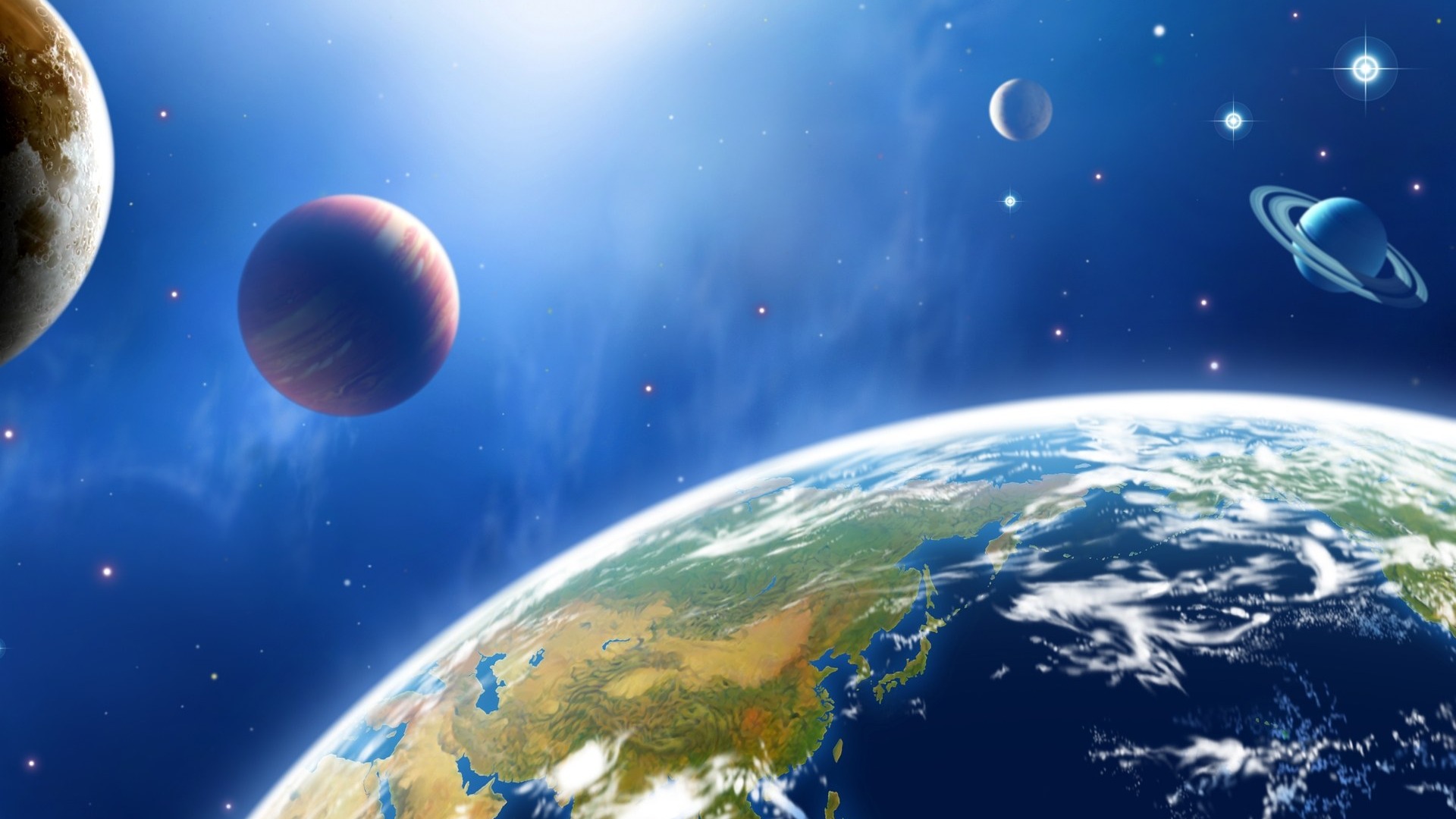 Что мы знаем
       о космосе?
Подготовил воспитатель МКДОУ
 «Детский сад «Незабудка»
Калинина Светлана Николаевна
Люди с самых давних времен любили смотреть 
на звёздное небо, и им было очень интересно –
что там таится? 
Они хотели заглянуть в этот загадочный мир.
С помощью какого предмета люди смогли лучше разглядеть
 звёздное небо?
Есть специальная труба,
В ней Вселенная видна,
Видят звезд калейдоскоп
Астрономы в …
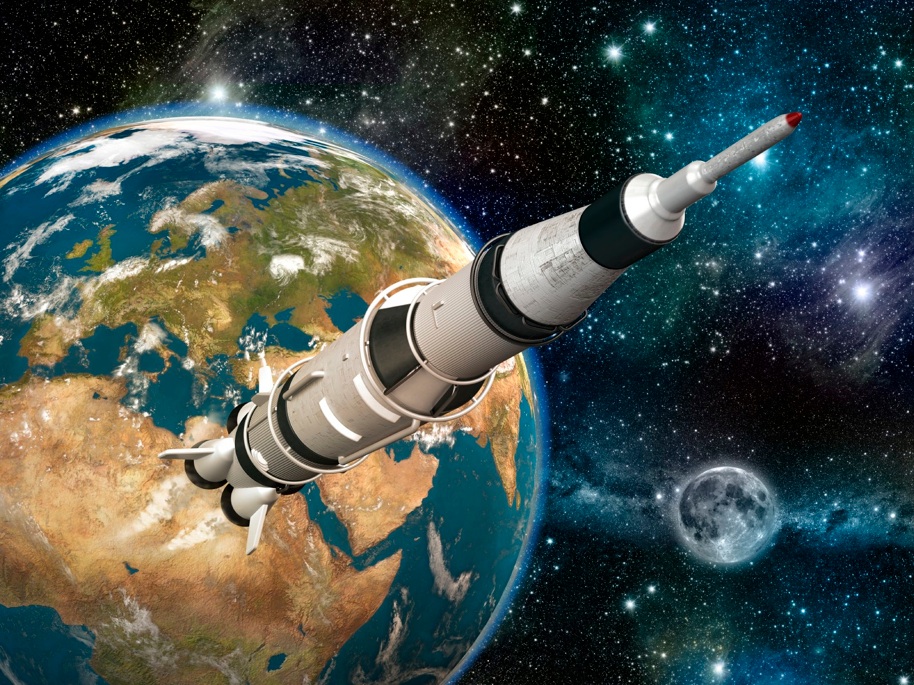 С помощью какого транспорта люди смогли отправиться
в загадочный мир космоса?
Распустила алый хвост,
Улетела в стаю звёзд.
Наш народ построил эту 
Межпланетную …
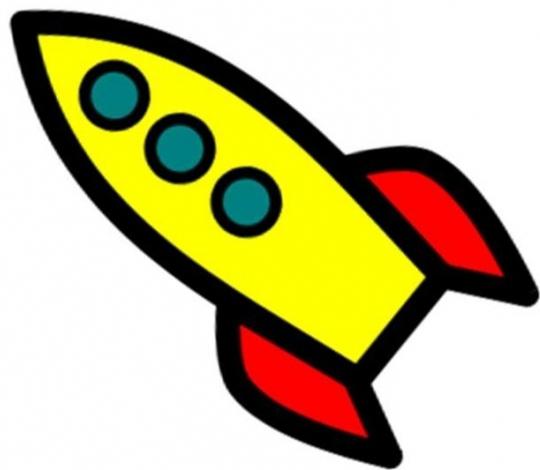 Какие животные первыми 
побывали в космосе 
и удачно вернулись на землю?
Собаки: Белка и Стрелка.
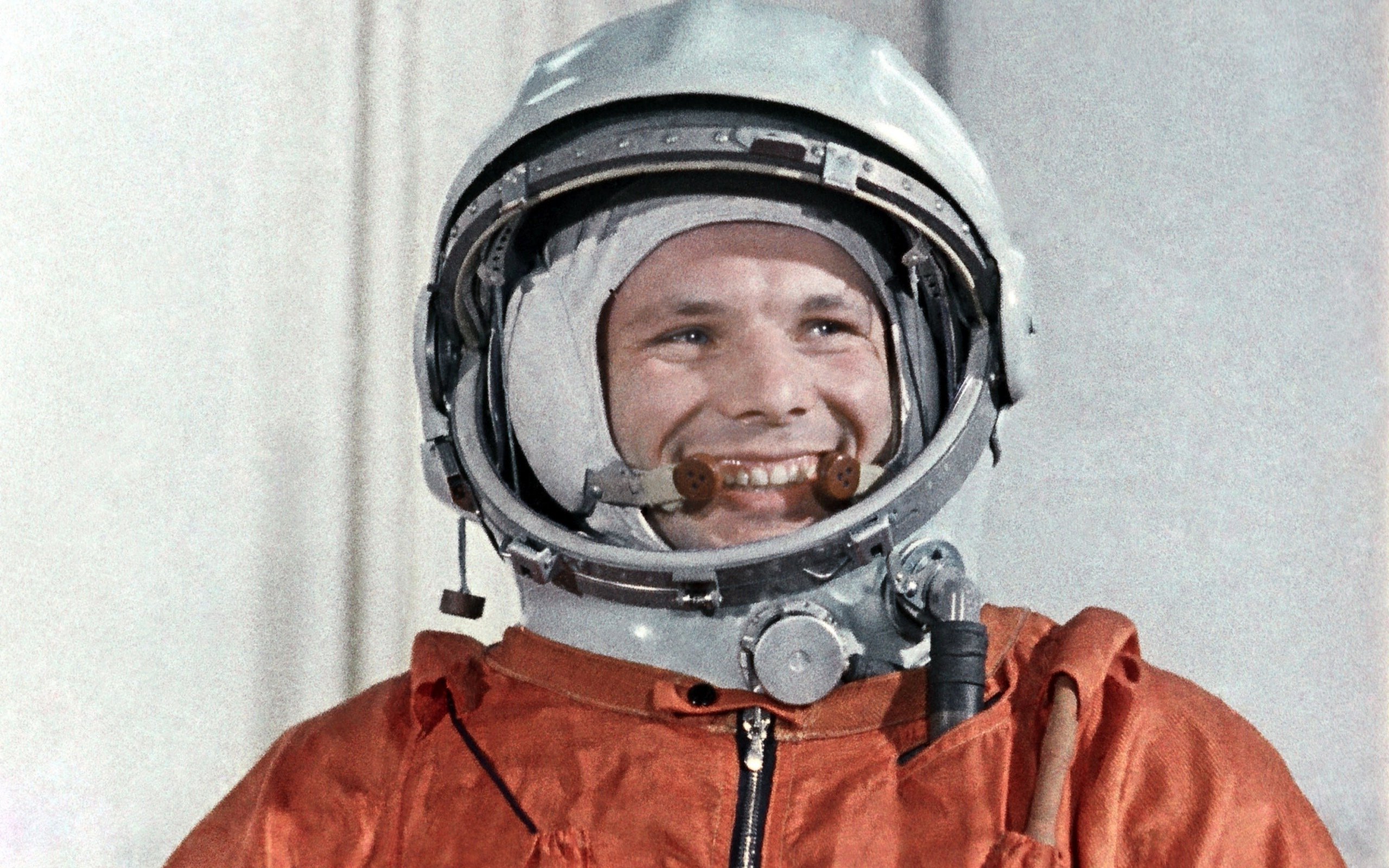 Что произошло 12 апреля 1961 года?
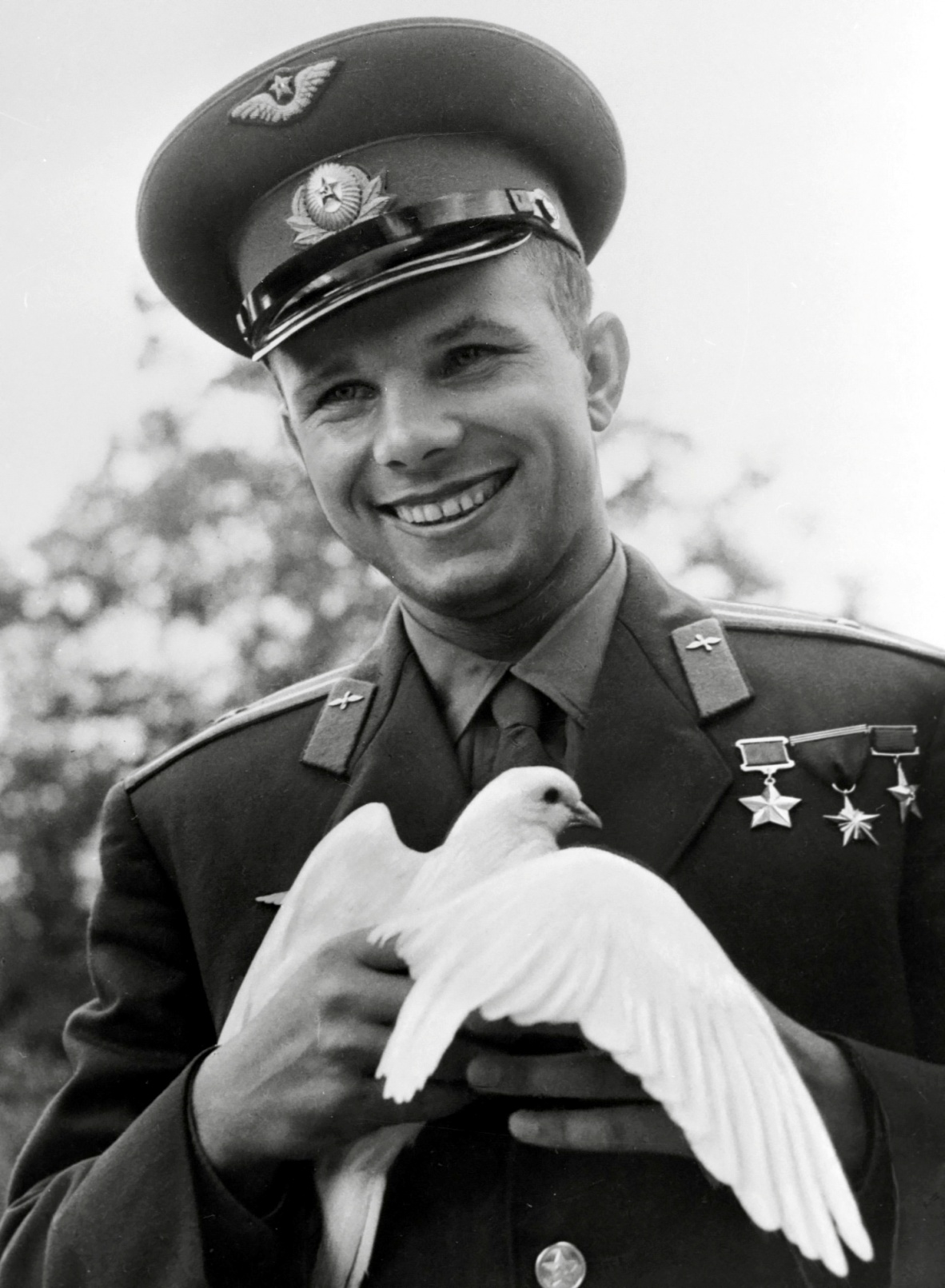 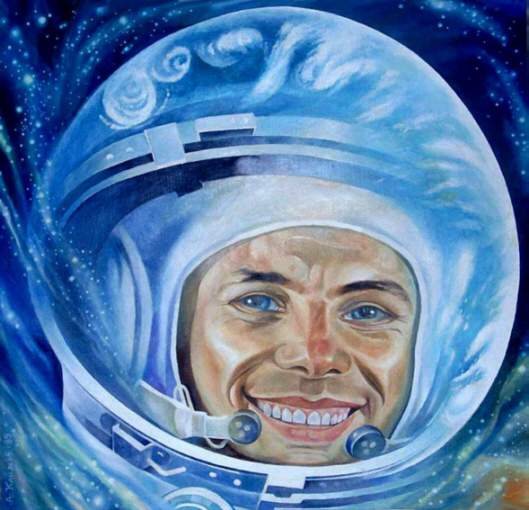 Впервые в мире Ю.Гагарин совершил успешный полет вокруг Земли на космическом корабле.
 Этим подвигом гордится наша страна.
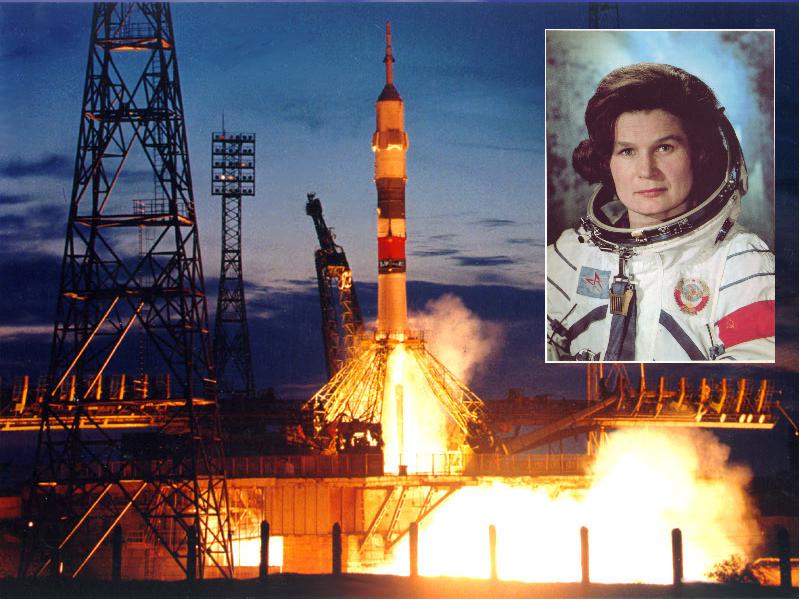 Назовите первую в мире 
женщину-космонавта?
В июне 1963 г. Валентина Владимировна Терешкова совершила полёт на космическом корабле «Востоке-6»
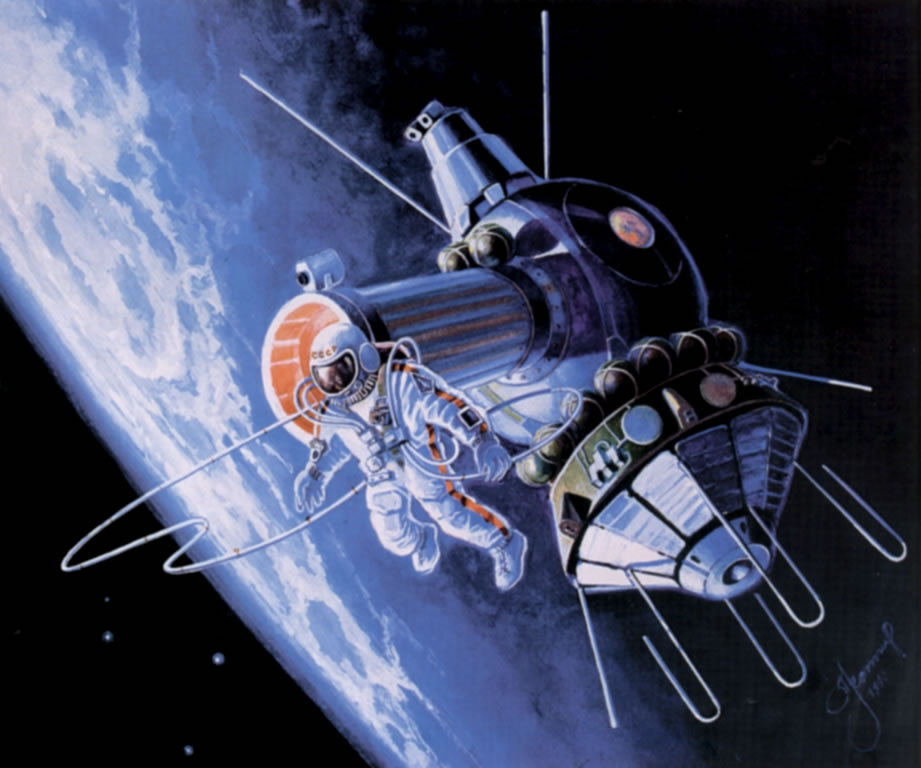 Кто же из космонавтов первым вышел в открытый космос?
Алексей Архипович Леонов
в марте 1965 г. совершил полёт на космическом корабле«Восход-2» с первым в истории выходом в открытый космос.
Какие планеты солнечной 
системы вы знаете?
Почему нашу систему 
называют – солнечной?
Нептун
Уран
Юпитер
Земля
Солнце
Сатурн
Марс
Венера
Меркурий
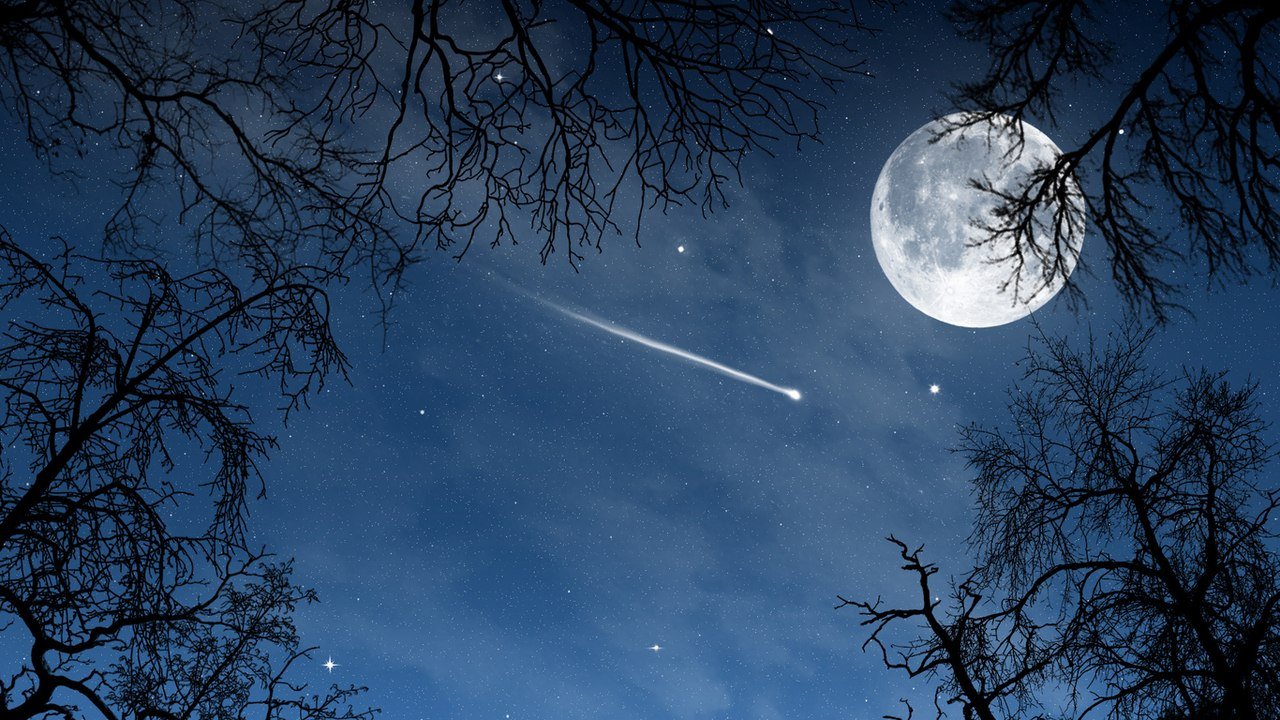 Как называется
спутник Земли?
Астроном — он звездочет,
Знает все наперечет!
Только лучше звезд видна
В небе полная …
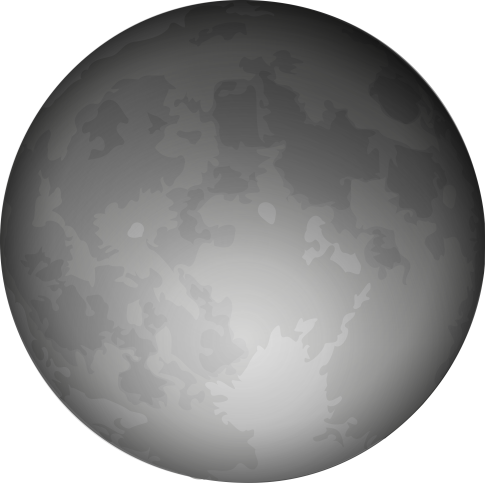 Луна
Вы показали себя 
настоящими знатоками.
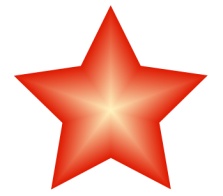 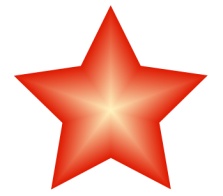 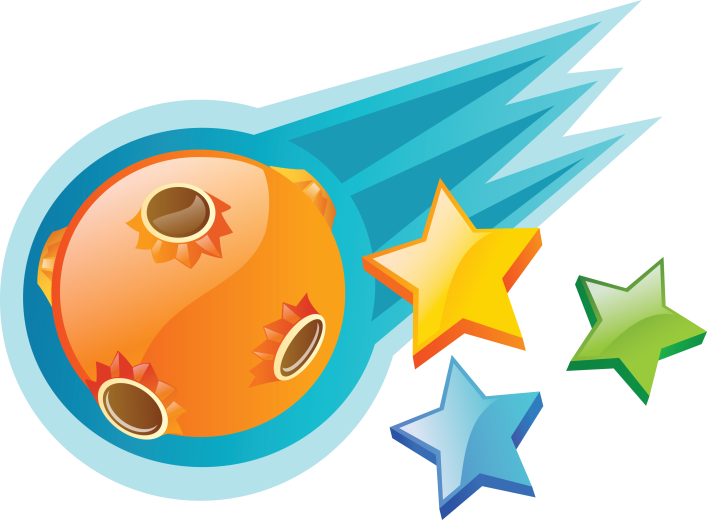 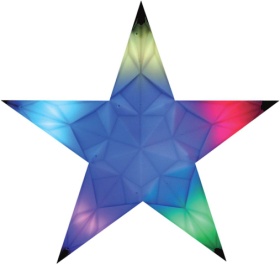 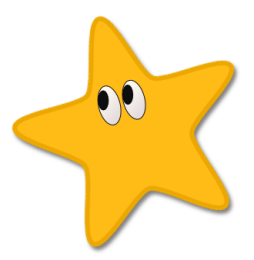 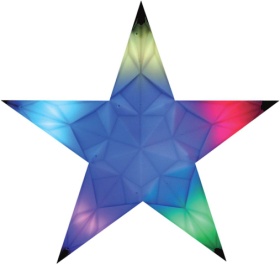 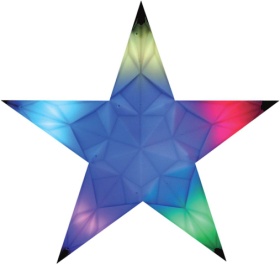 Успехов вам!
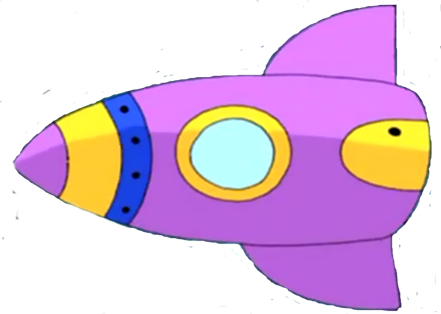